Voigt notation:         has 27 elements, but this can be simplified because                   . 
                        in a 3x3x3 matrix  reduce to 18 elements in a 3x6 matrix
Optimizing  SHG Efficiency
Crystal symmetry
Reduces number of
     independent non-zero
     elements
Relationships between
     non-zero elements
Note:  all cubic crystal classes are isotropic for linear optics, but some are
          non-centrosymmetric, have some                and are not isotropic for nonlinear optics.
Number of Independent 
Elements
Effect of Crystal Symmetry
Standard Notations
System
Schönflies
International
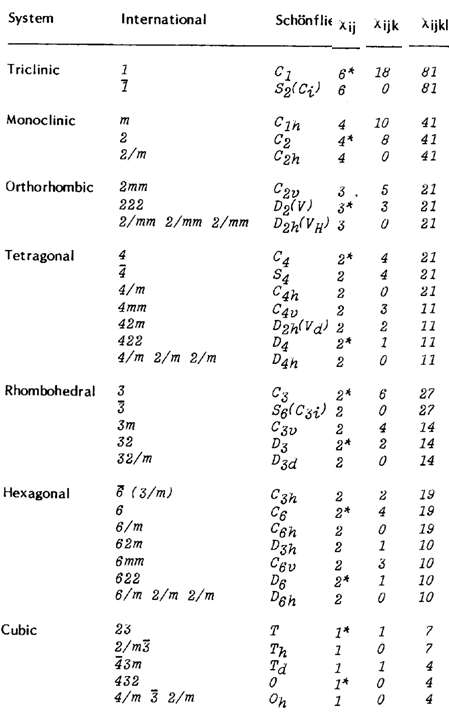 System
International
Schönflies
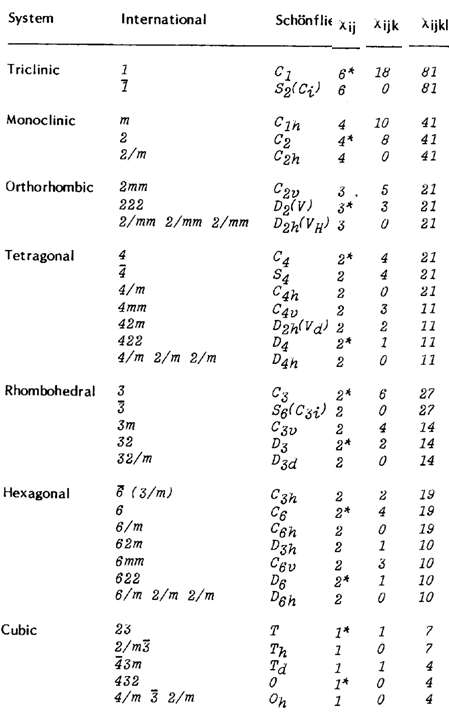 Matrix for Biaxial, Uniaxial and Optically Isotropic Classes
Small dot = 
zero coefficient
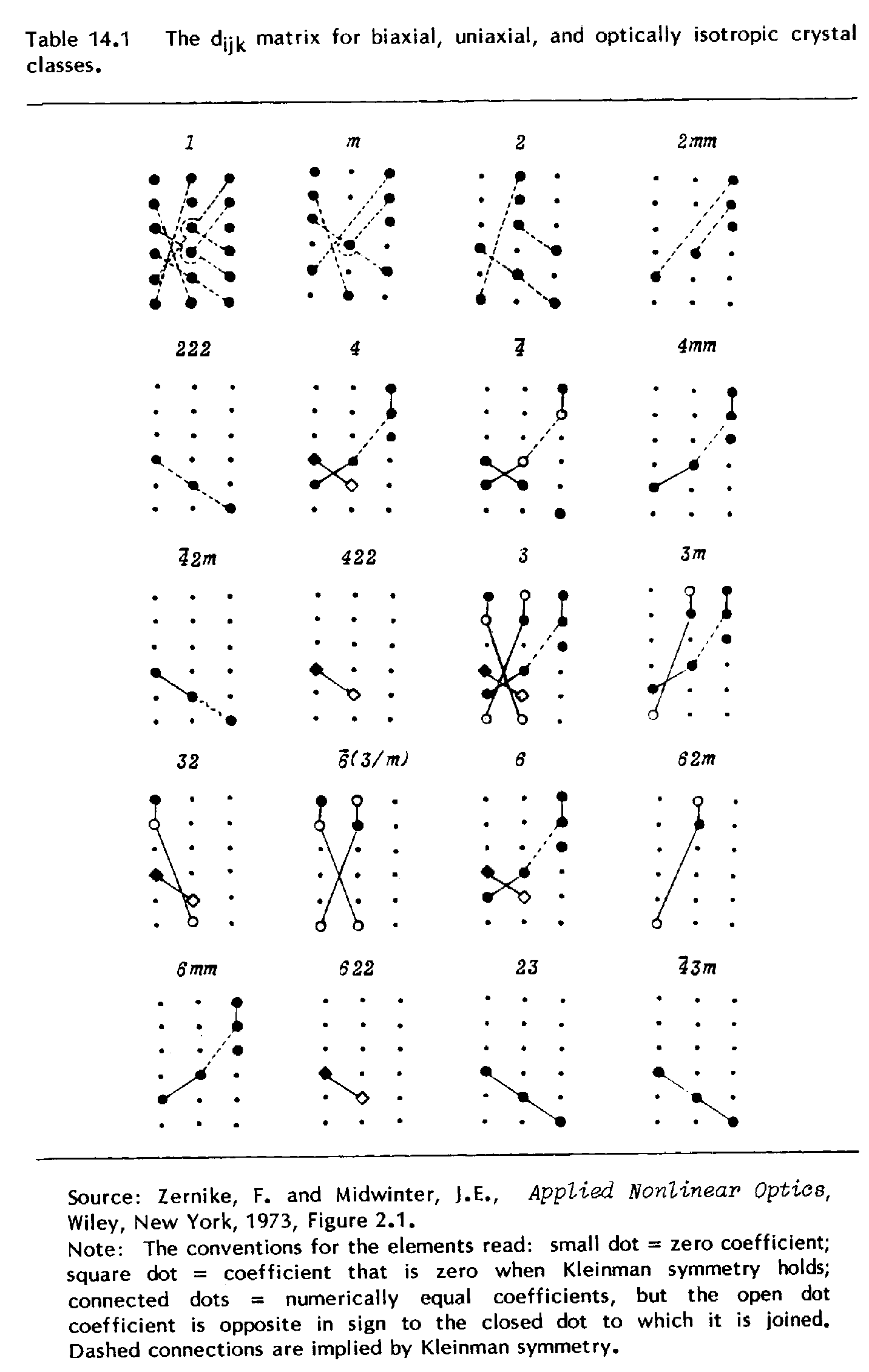 Square dot= Zero
coefficient for Kleinman
 symmetry only
Similar connected dots
= Equal coefficients
Open connected dots=
Opposite in sign to 
closed dot
Connections via dashed line
Valid for Kleinman symmetry only
Assume birefringence small   neglect difference in direction of      and
Calculation of          for plane wave inputs
Define axes
Fields
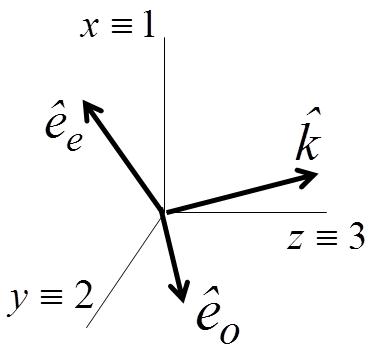 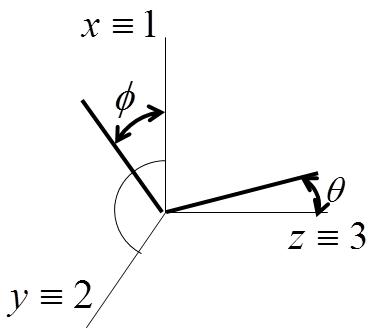 Define:
e.g. crystal class 3,2
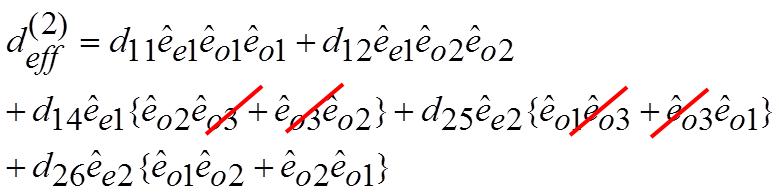   is normally fixed by the phase-matching condition and only  can be varied
For this example, need 3 = 0, m    = 0, /3 or 2/3 for optimum conversion!
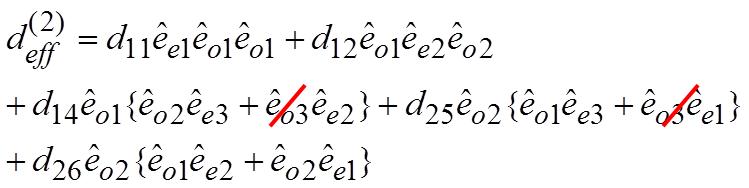 This result is the same as for Type I eoo!!
General Result for Kleinman Symmetry!
Identical result for eoo and oeo, and eoe and oee!!!
That is, can interchange the order of the o and e!
L
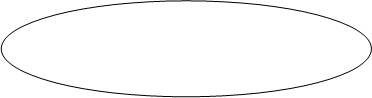 x
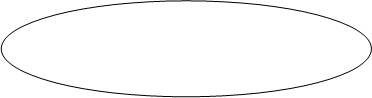 

z
y
SHG With Finite Beams
- previous results were valid for cw plane waves
 much of NLO is done with pulsed lasers and finite beams
 assume gaussian beams which propagate as linear “eigenmodes” when
  vector effects can be neglected, i.e. for beams many wavelengths wide
Case I  L<<z0
L
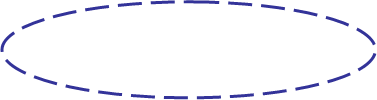 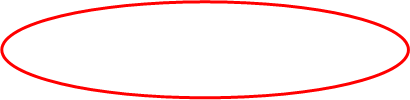 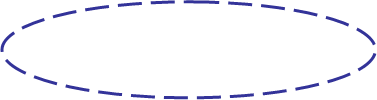 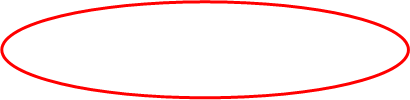 Calculate harmonic power in negligible depletion regime. Assume k=0 and a Type I interaction
2 beam narrower than  beam!! This is a general result in NLO. The mixing of optical beams always leads  to a nonlinear polarization narrower in space (and time) than any of the mixing fields.
Rayleigh range the same for fundamental and harmonic
There is a trade-off between minimum beam width       and crystal length L
  As beam spreads, conversion efficiency goes down
 Consider simplest case of Type I phase match, and negligibly small birefringence
d
Beam Profile
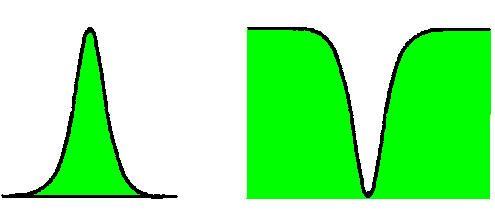 dA=2d


Case II:  Optimum Conversion L 2z0()
For detailed treatment, see  G.D. Boyd and D.A. Kleinman, “Parametric Interaction of
Focused Gaussian Light Beams”,  J. of Applied Physics, 39, No. 8, pp 3597-3639 (1968)
For small , h0() =,


For  = 1, h0()  0.8


For  >> 1, h0()  -1  (note L >> 2z0!)
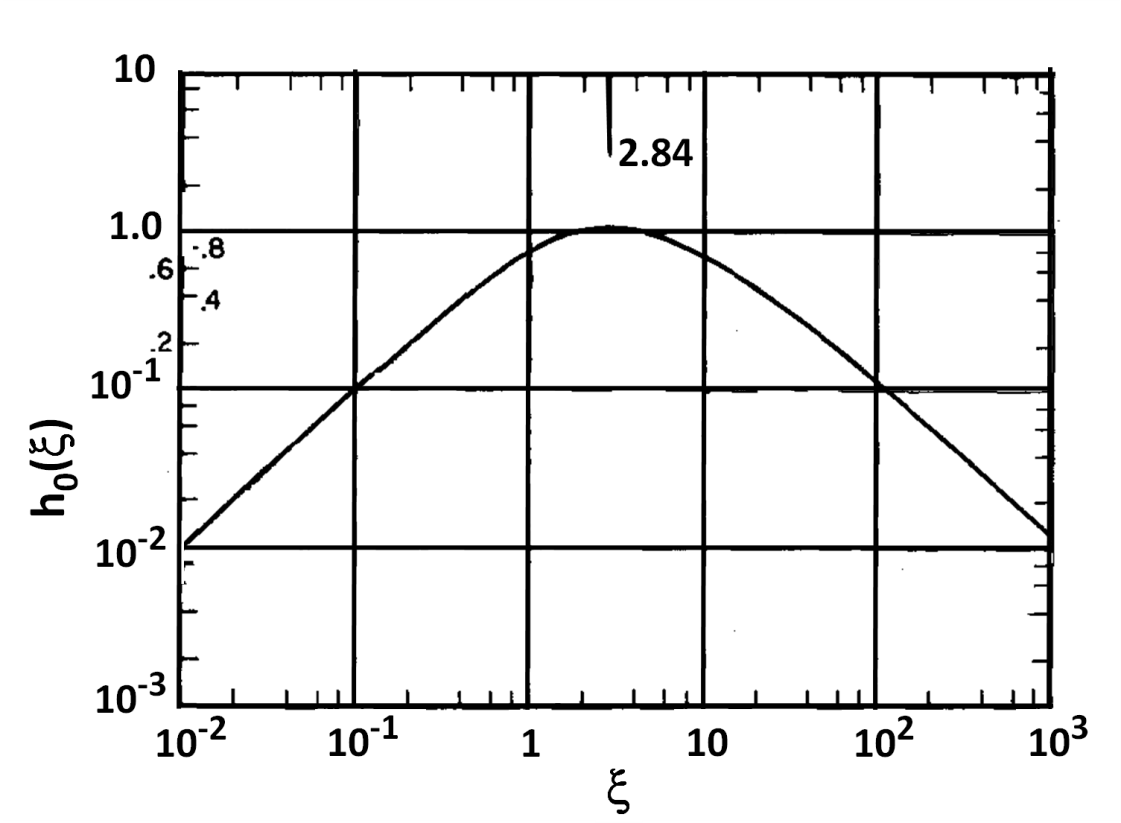 For walk-off, h0() is reduced, 
see Boyd  and Kleinman paper.
Beam Intensity Profile
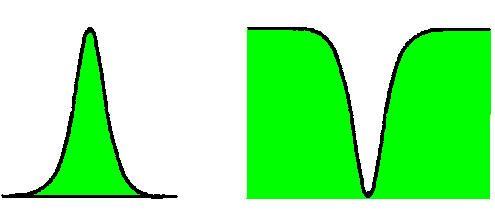 t
Normally it is the pulse energy                                         that is measured.
Pulsed Fundamental Finite Beam
- Assume a gaussian shaped temporal pulse
SH pulse is compressed in time relative to the fundamental pulse
Recall SH spatial profile was also compressed
General Property of NLO: outputs compressed in space and time!
Fundamental or Harmonic Beam Walk-Off
Assume walk-off along y-axis only, small walk-off angle , on phase-match
Assume that w(z)  w0
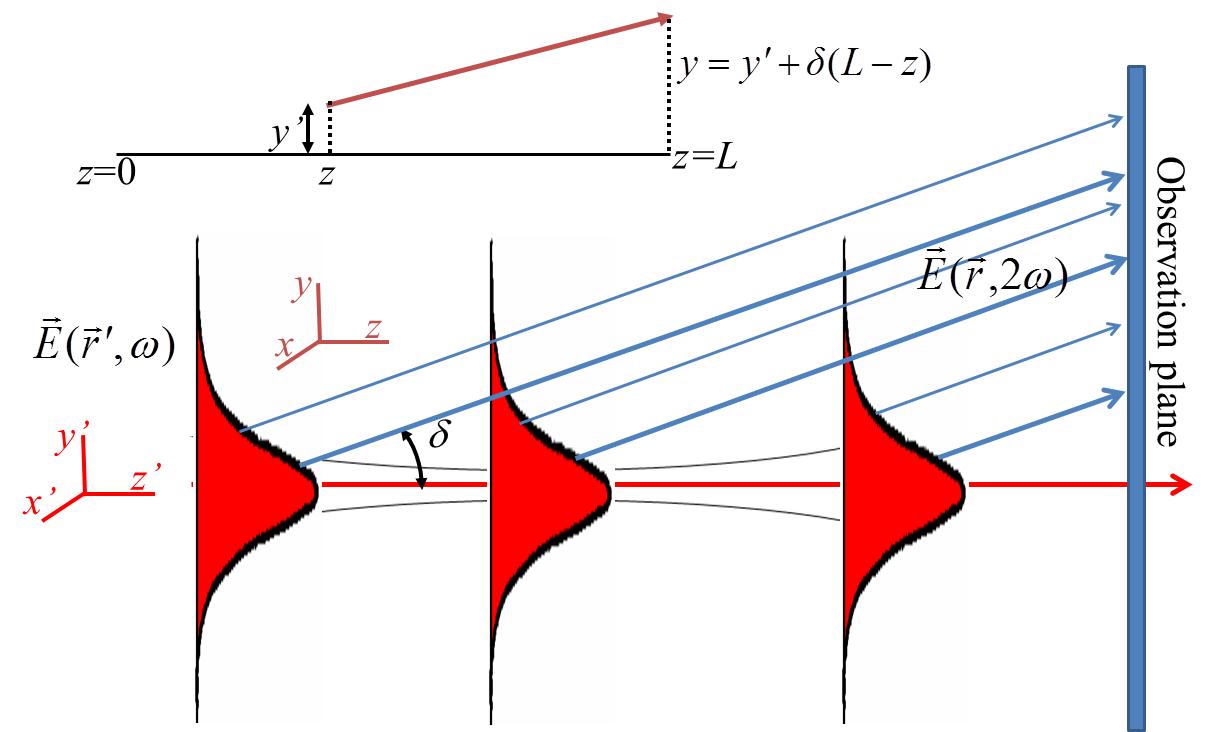 Interaction distance limited       conversion efficiency reduced
      trade-off between walk-off angle , beam size         and length L<2z0
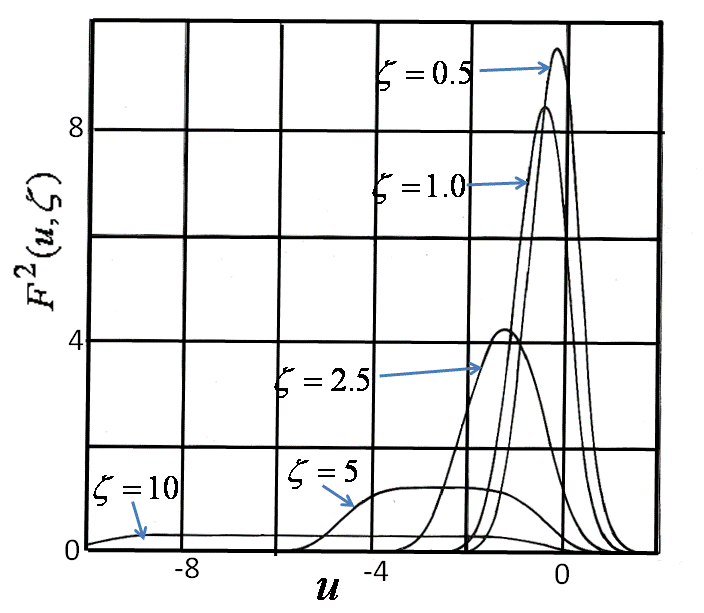 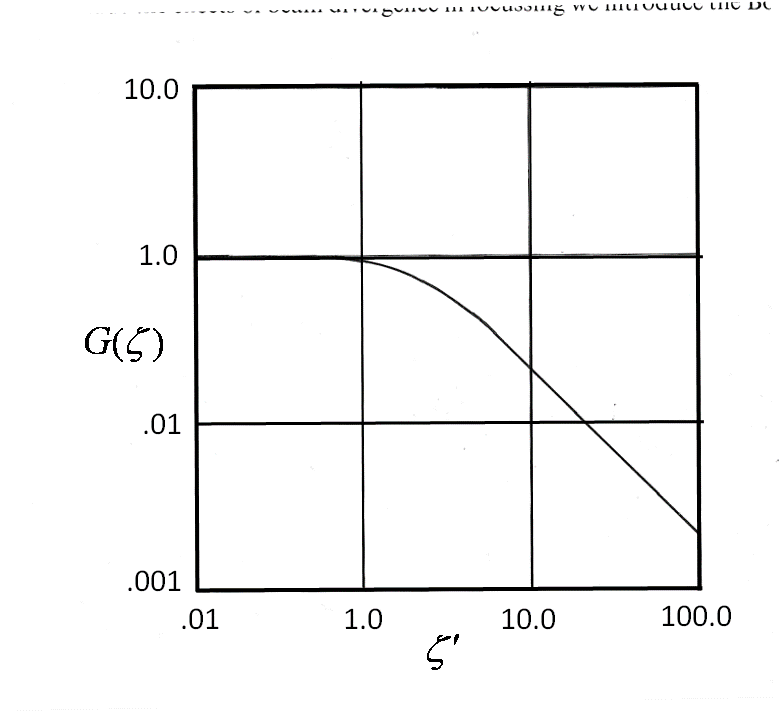 Example of Second Harmonic Generation
e.g. KDP is uniaxial with the point group symmetry         , and a transmission range of 0.35 to
4.5 microns.  The refractive indices with  in microns are given by the general formulas
What input intensity I() is needed for 58% conversion for Type 1 SHG with 1.06m plane
      wave input?
For a low conversion efficiency of 10%, what is the fundamental power required for
      for a crystal of length L=2z0? What is w0 at the center of the crystal? What is w at the input?
For a negative uniaxial, Type I phase-match is eoo
For conversion efficiencies > 10% with plane waves, it is necessary to first calculate the
parametric gain length and then use                                              to calculate the efficiency.
For 58% conversion efficiency,
(b)  For L=2z0
e.g. LiNbO3 is a 3m uniaxial crystal. Consider both non-critical birefringent phase match (Type
      1) and QPM  wavevector-match in a L=1cm crystal with 1.06m input;
For birefringent phase-match calculate the input intensity required for plane wave input for
     58% conversion into the harmonic. Assuming a beam input with L=2z0, find the input
     power required for 10% conversion efficiency. Find the angular bandwidth.
(b) Repeat for QPM
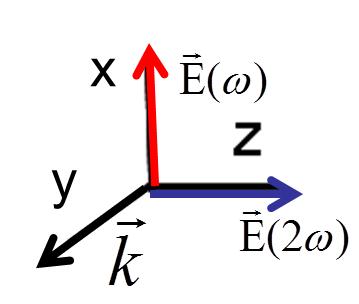 (a) Type 1 eoo wavevector-match occurs very close to 1.06m input.
      The relevant nonlinear coefficient is
And of course there is no walk-off!
(b)
The large angular bandwidth, no walk-off of “non-critical” phase-match are clear.
Also, QPM allows tuning of the frequencies, a desirable feature.
Applications of QPM Engineering
Tunable SHG
By varying the QPM period in a direction orthogonal
the wave-vector matching condition,


different frequencies can be doubled.
k = 2ke() - ke(2) + 2p/(y)
y
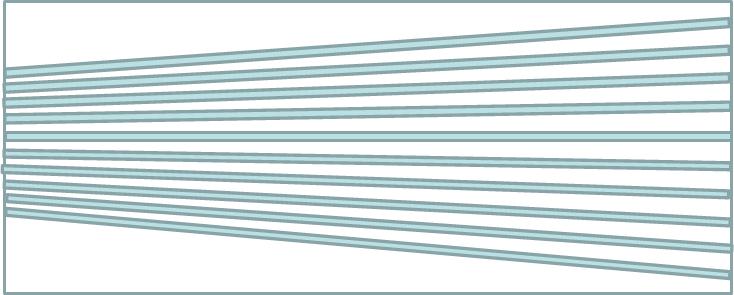 x
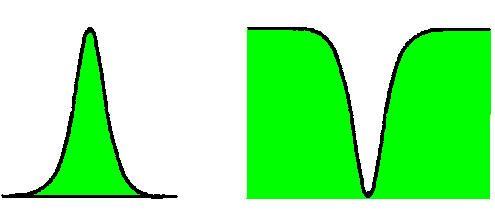 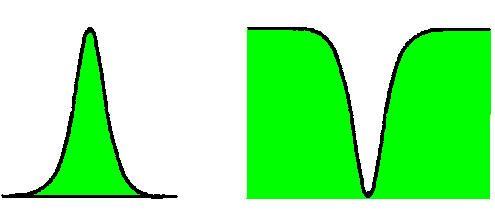 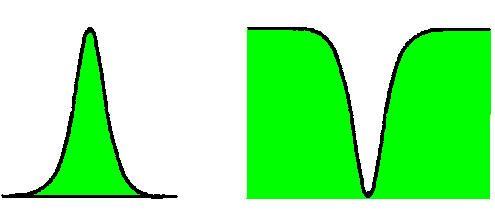 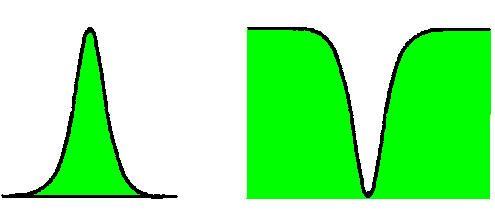 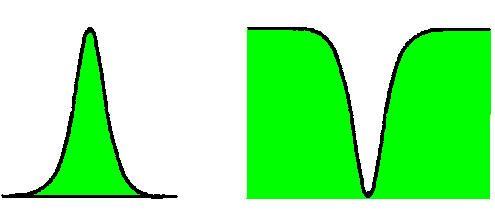 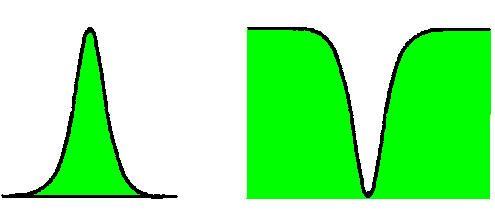 Wavevector Match at k+KKg=0
Enhanced Bandwidth
Primary periodicity is modulated by a secondary, longer period grating
Single Period Grating
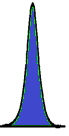 P(2)
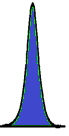 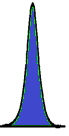 Wavelength
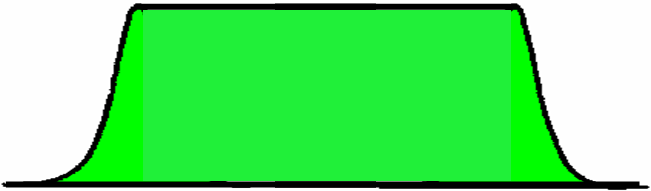 P(2)
Wavelength
Instead of just one modulation, consider multiple, random modulation periods.
Therefore there is a quasi-continuum of       .
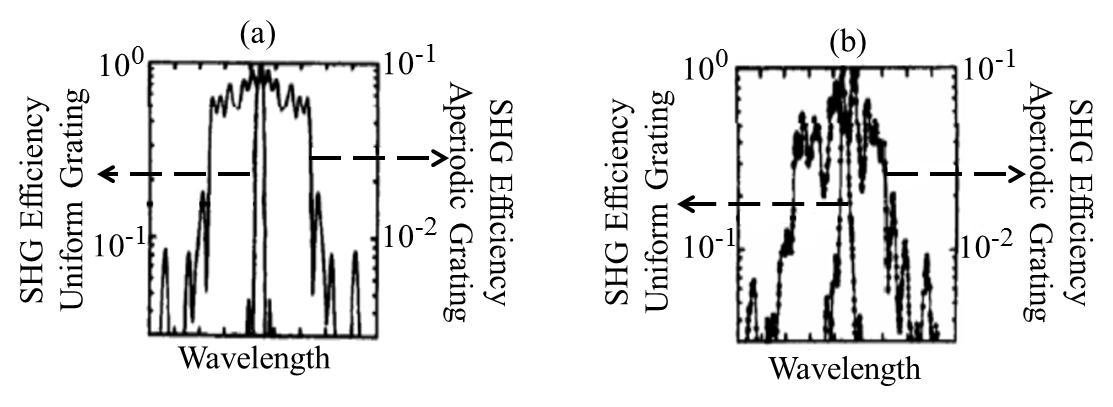 Interaction efficiency greatly reduced when walk-off time  pulse width 
t vg()
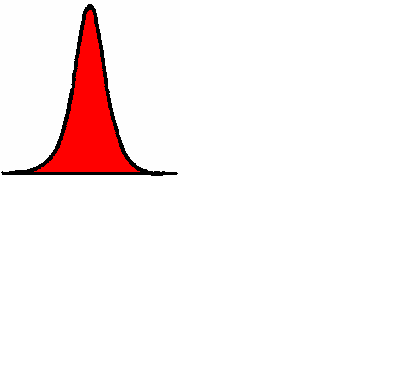 t vg(2)
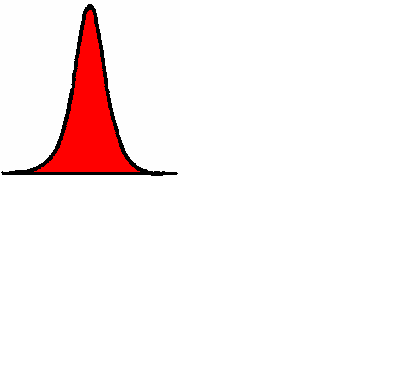 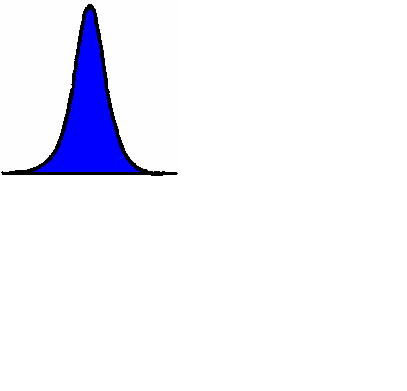 Frequency Doubling of Ultrafast Pulses
Pulse walk-off between fundamental and harmonic is issue with fs pulses
Wide bandwidths of fs pulses require short lengths
Usually, efficiency scales with pulse energy for fs pulses        FOM (%/nJ)
Lmax – maximum length for walk-off  to maintain interaction efficiency
vg – group velocity = c/ng        ng – group index
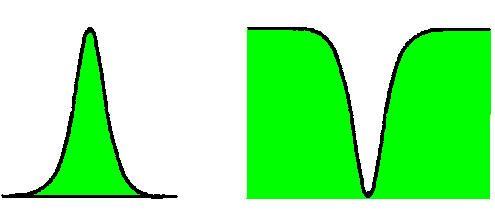 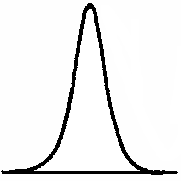 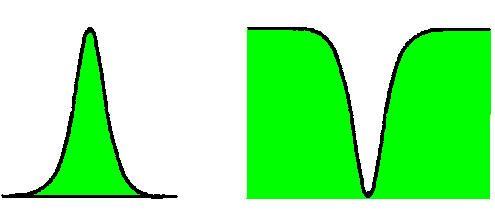 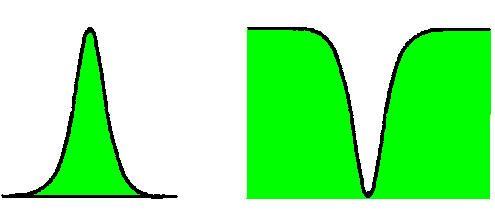 To efficiently convert all
wavelengths in the pulse requires
Pulse Compressed SHG
z
I(x)
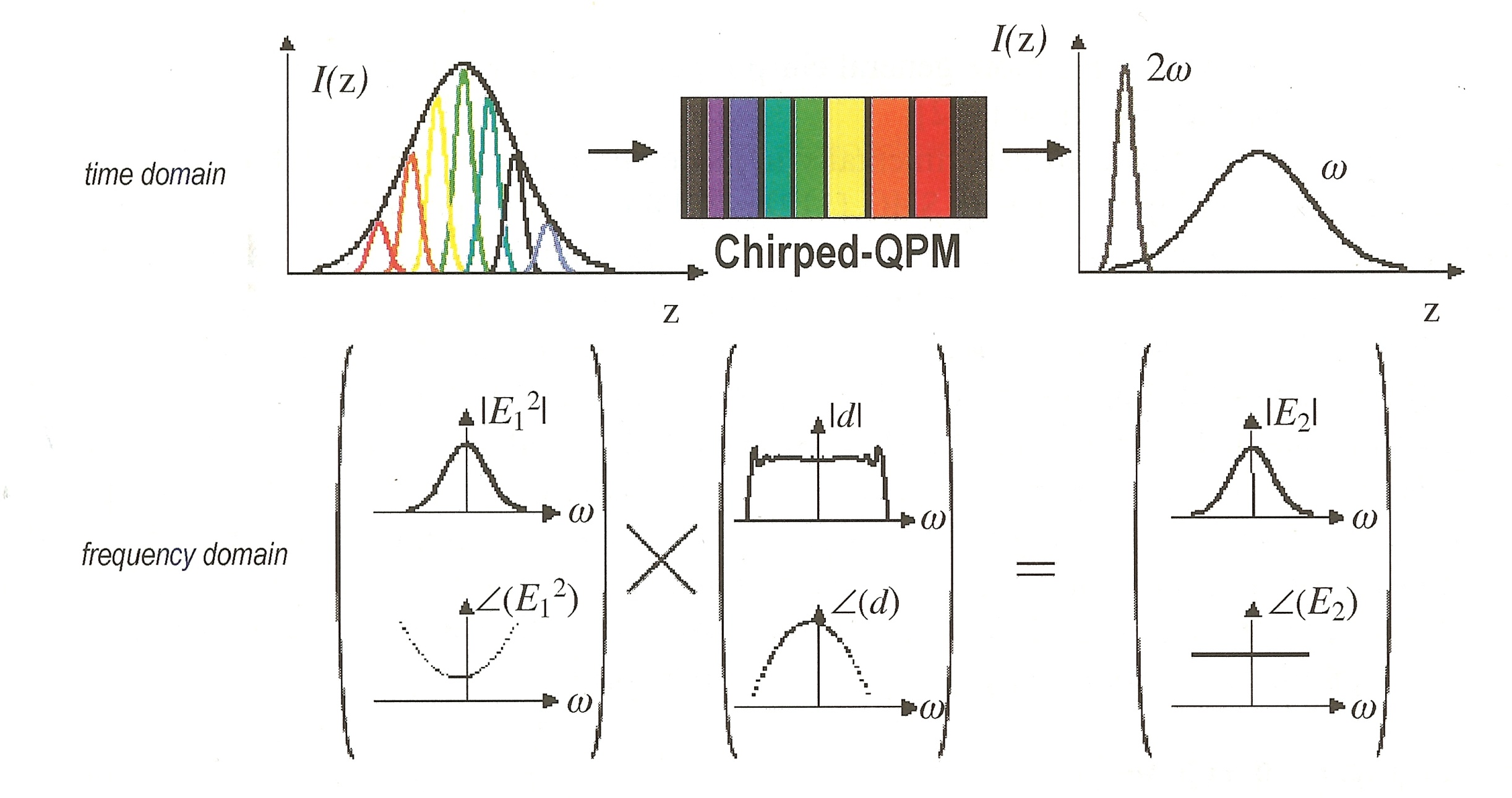 I(x)
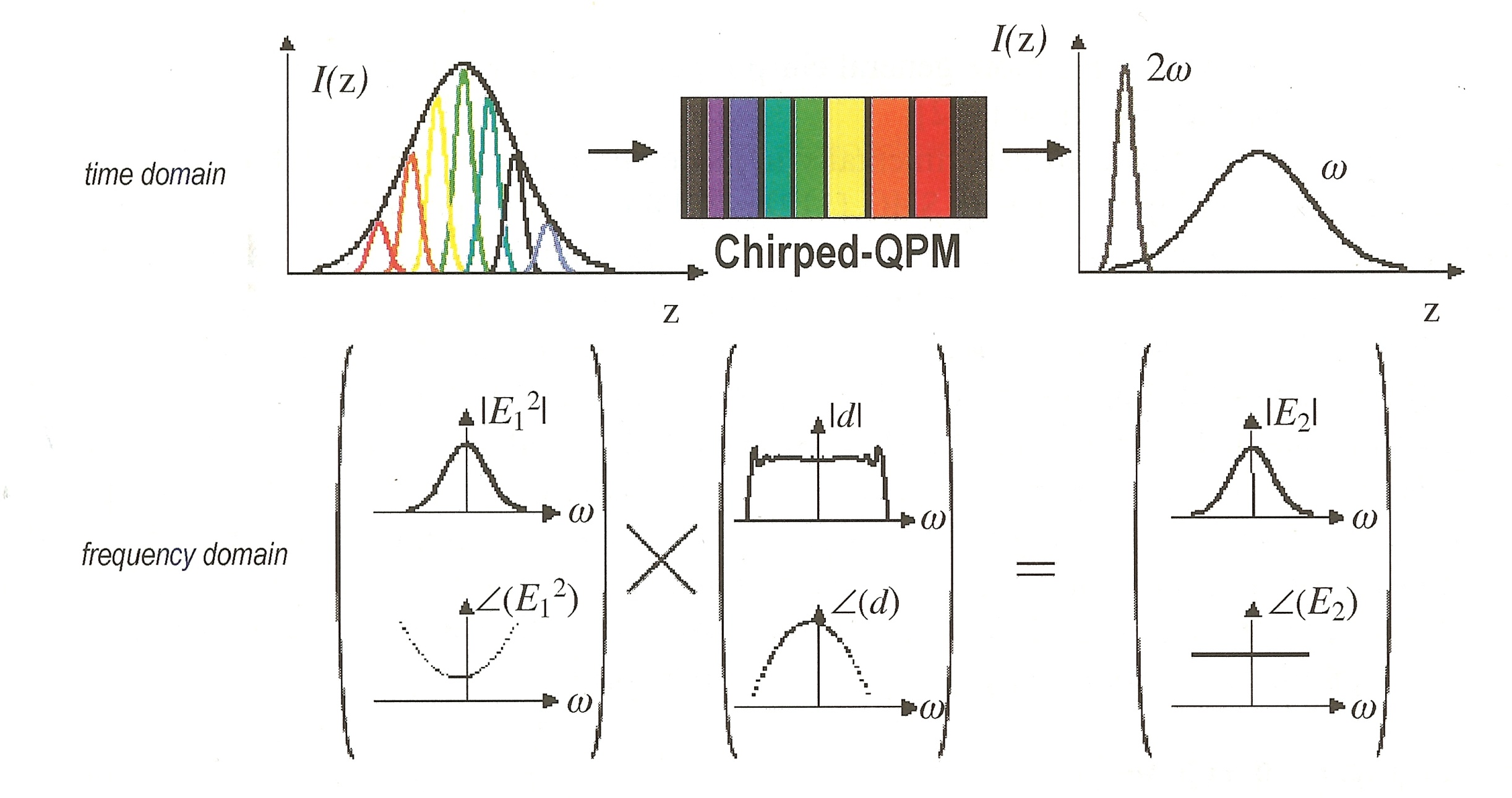 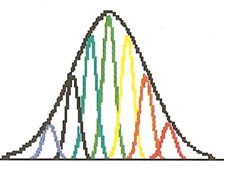 x,t
x,t
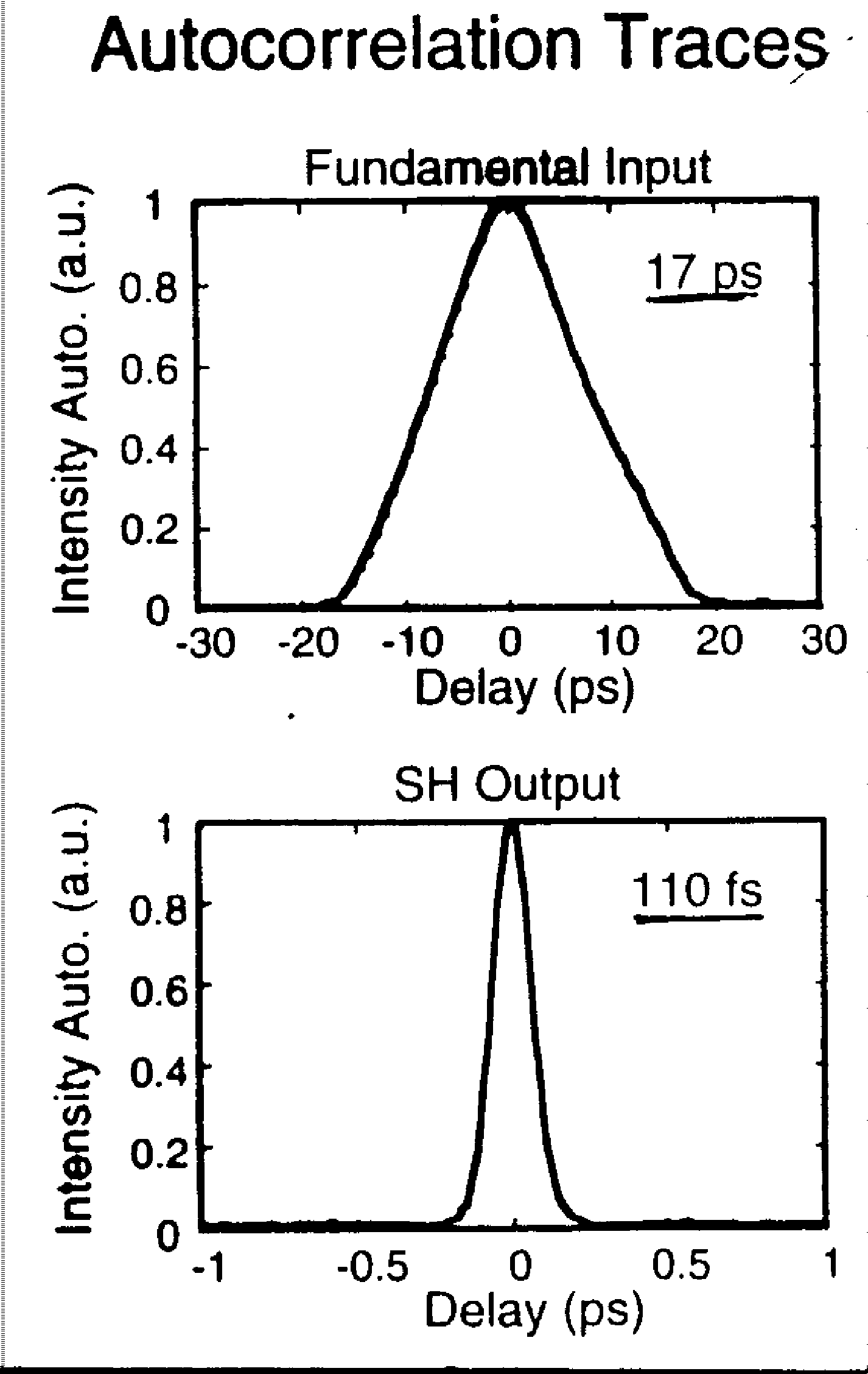 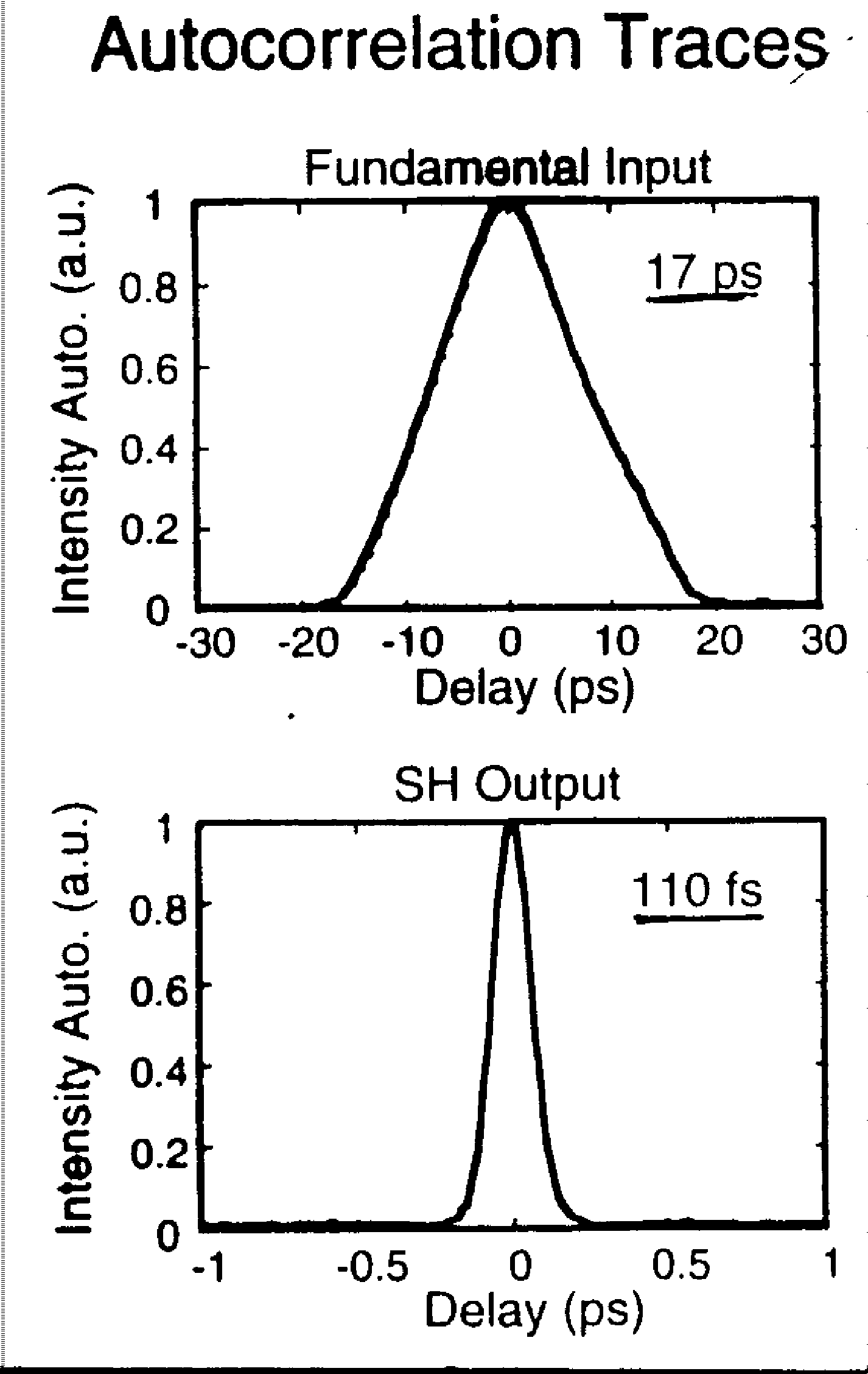 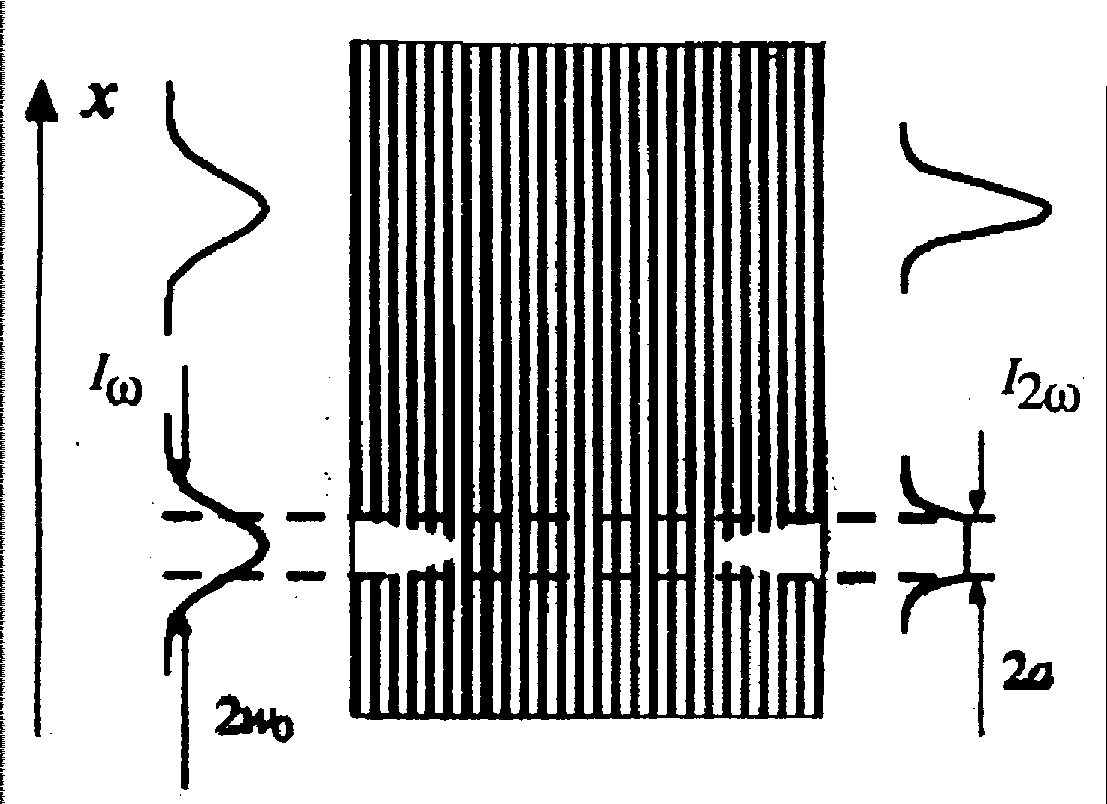 “Flat top” beams
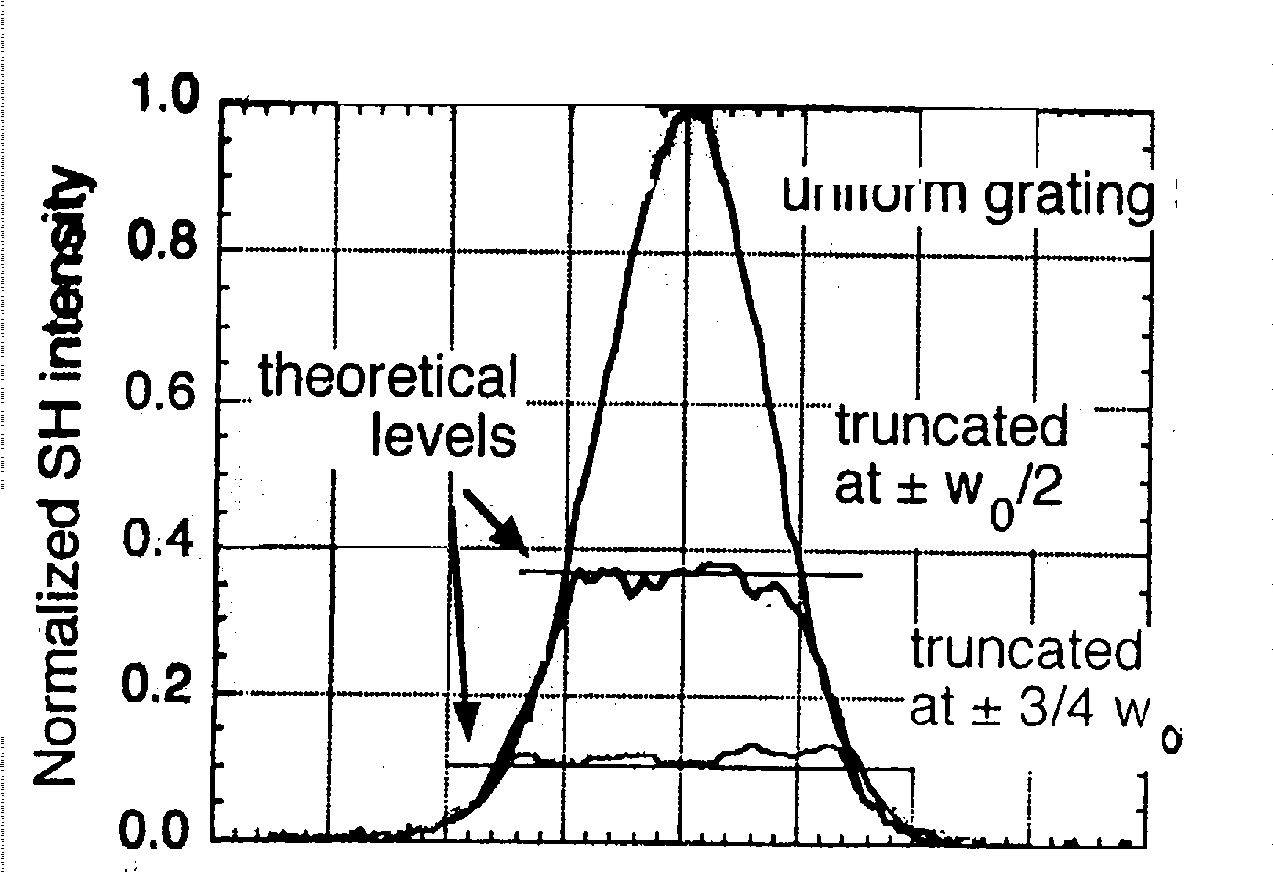 uniform grating
truncated
at
truncated
at
Spatially Shaped SHG Beams
- Pattern grating response in 1D (only)
y
Regions of reduced SHG,
contoured for flat top beams